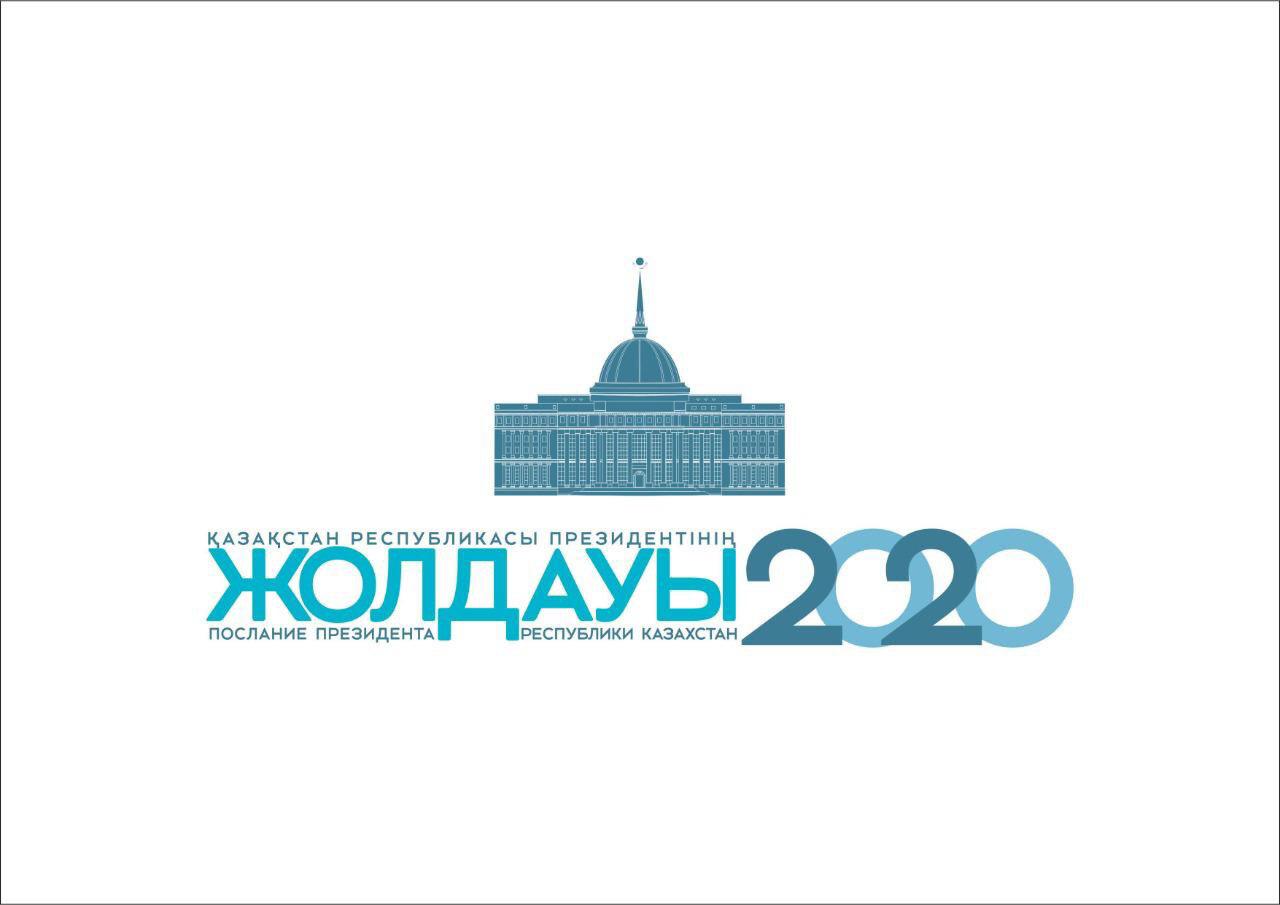 Казахстан в новой реальности: Время действий
Послание Главы государства Касым-Жомарта Токаева народу Казахстана
1 сентября 2020 г.
Послание Президента народу Казахстана 2020
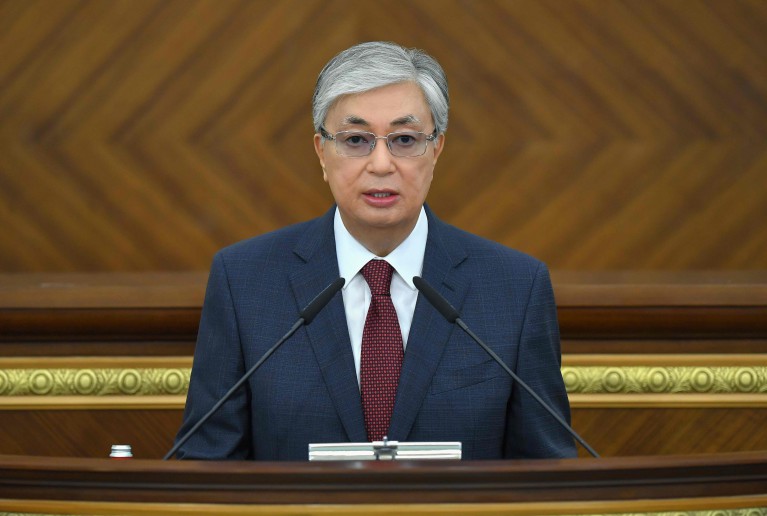 1 сентября 2020 года Президент Казахстана Касым-Жомарт Токаев обратился с ежегодным посланием к народу Казахстана
В послании Президент проанализировал текущую ситуацию и представил план действий на следующий, 2021 год.
Послание Президента народу Казахстана 2020
План действий:
Новая модель государственного управления
Экономическое развитие в новых реалиях
Сбалансированное территориальное развитие
Социальное благополучие граждан – главный приоритет
Доступное и качественное образование
Развитие системы здравоохранения
Экология и защита биоразнообразия
Справедливое государство на защите интересов граждан
Цифровизация – базовый элемент всех реформ
Президент акцентировал внимание на тех направлениях, где требуются реформы
1. Новая модель государственного управления
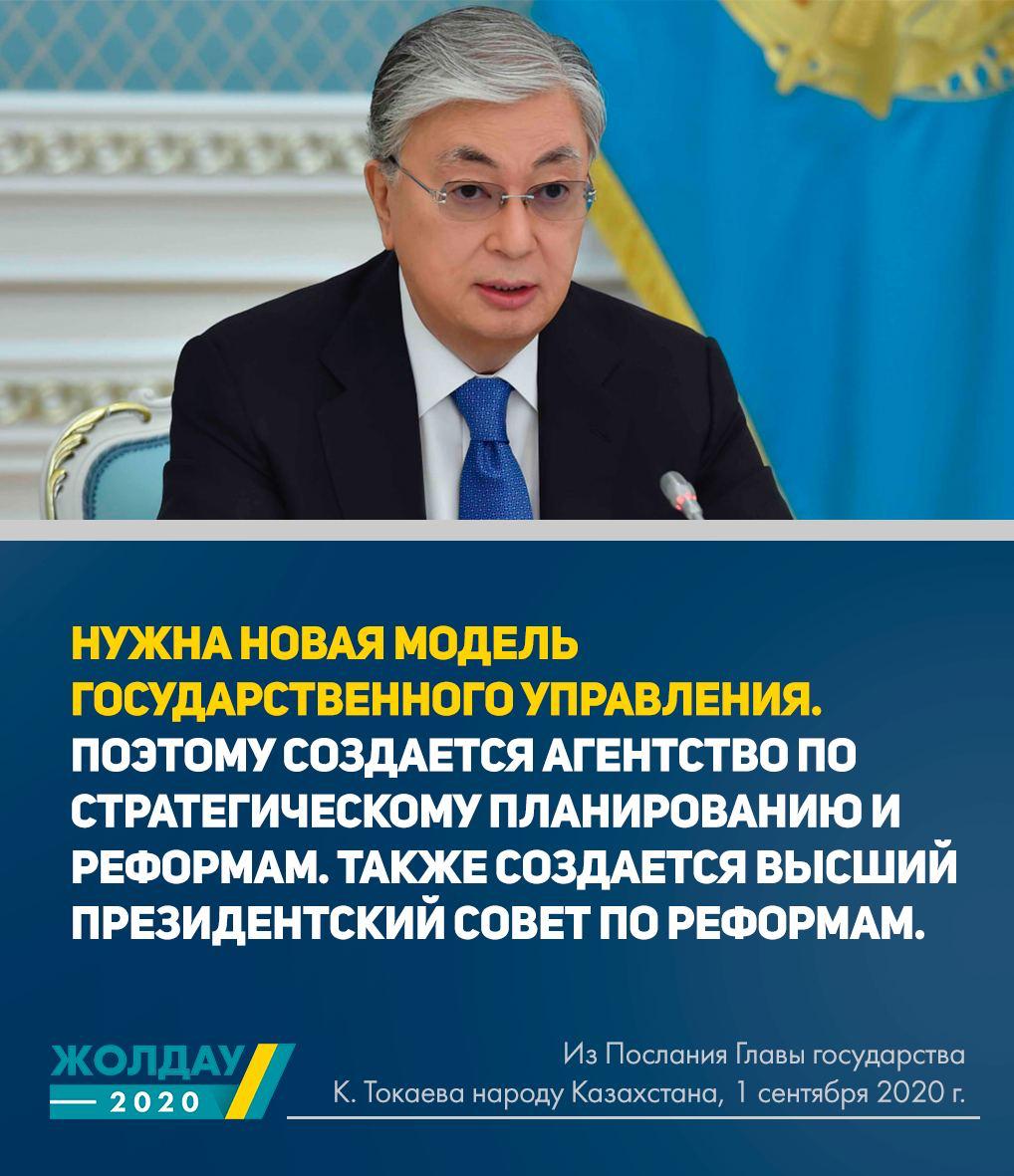 Будет изменена система государственного управления.

Система государственного планирования должна вовлечь частный сектор и общество в качестве полноценных партнеров ан этапах планирования, исполнения, оценки.
1. Новая модель государственного управления
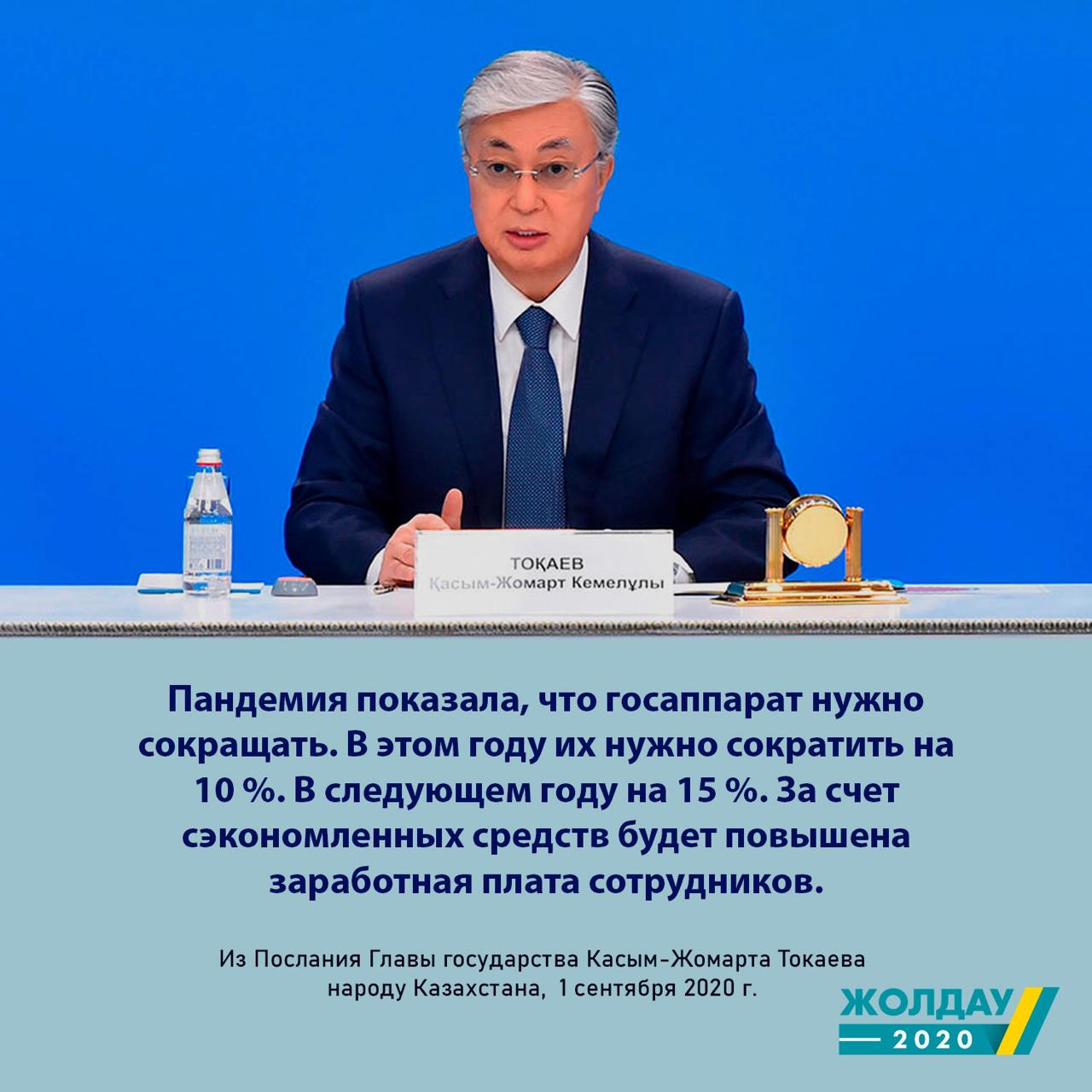 Государственный аппарат нужно сокращать.
За счет сэкономленных средств будет повышена заработная плата оставшихся работников.
Низкооплачиваемая государственная служба ведёт к отрицательной селекции и коррупции
1. Новая модель государственного управления
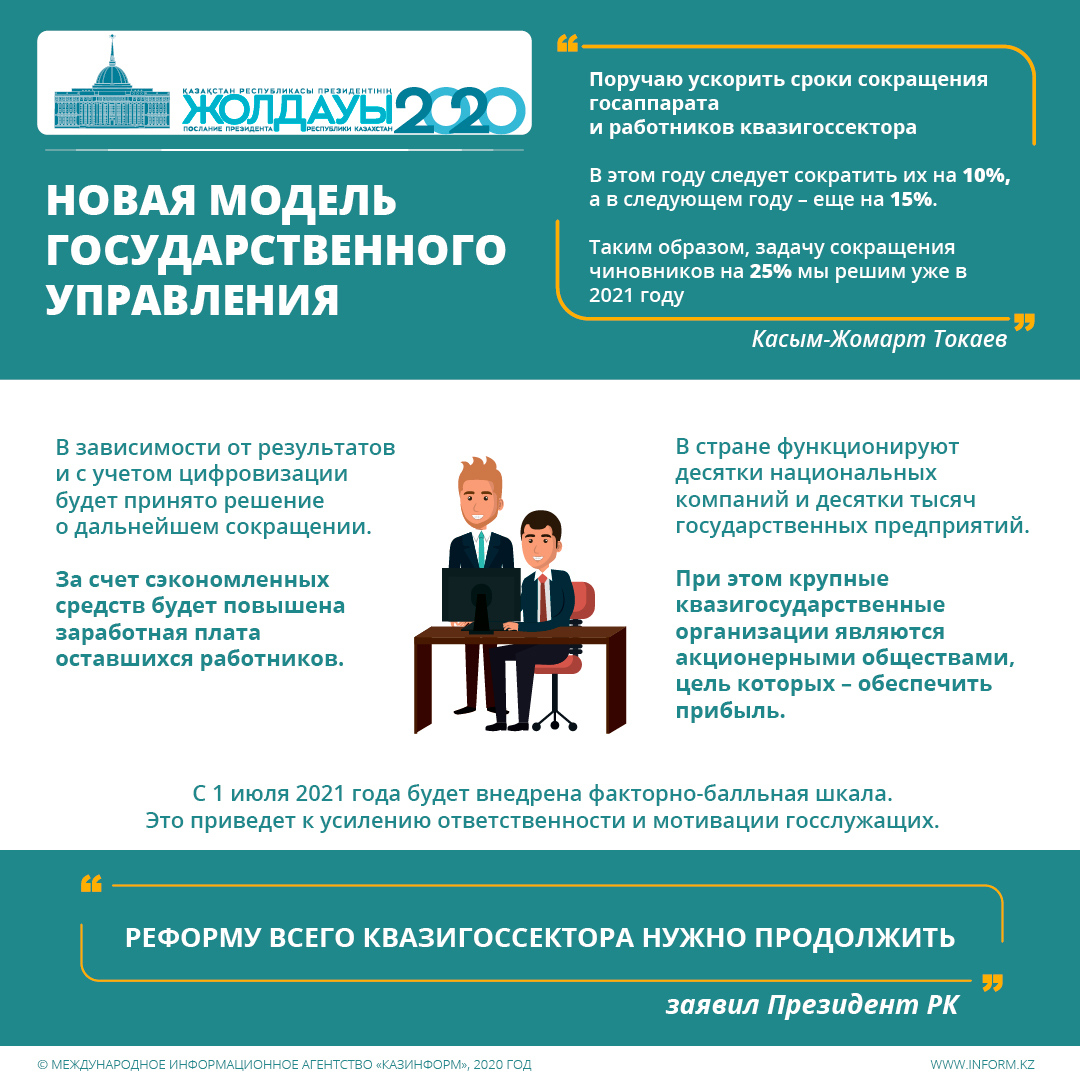 Следует изменить управление квазигосударственными компаниями.
Сократить количество бюрократических процедур. 
Их цель – не получение прибыли, а обеспечение сервиса, помощи для граждан и экономики
2. Экономическое развитие в новых реалиях
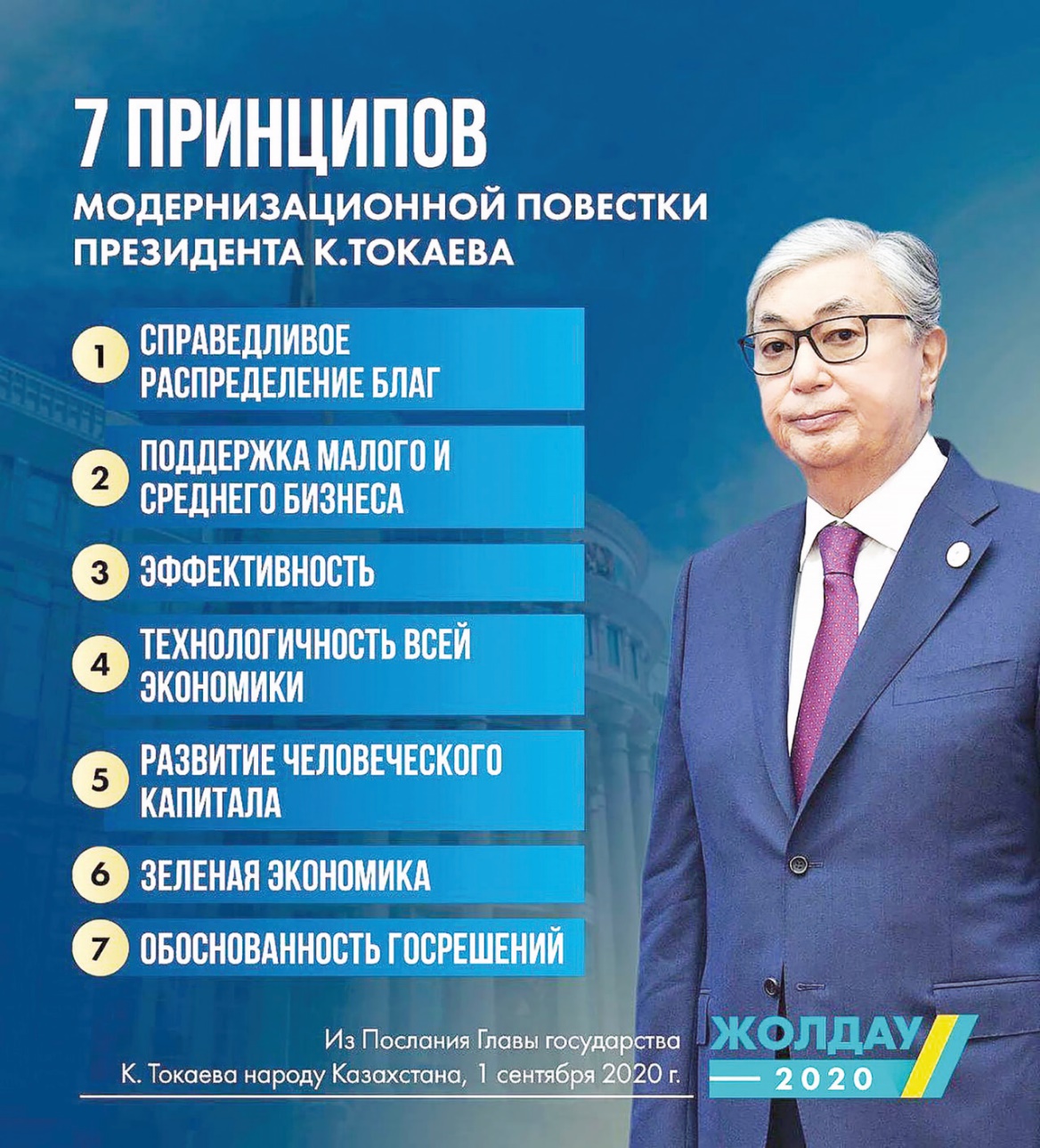 Экономика обязана работать на повышение благосостояния народа.

Экономический курс базируется на семи основных принципах.

Нужно исходить из наших конкурентных преимуществ и реальных возможностей
2. Экономическое развитие в новых реалиях
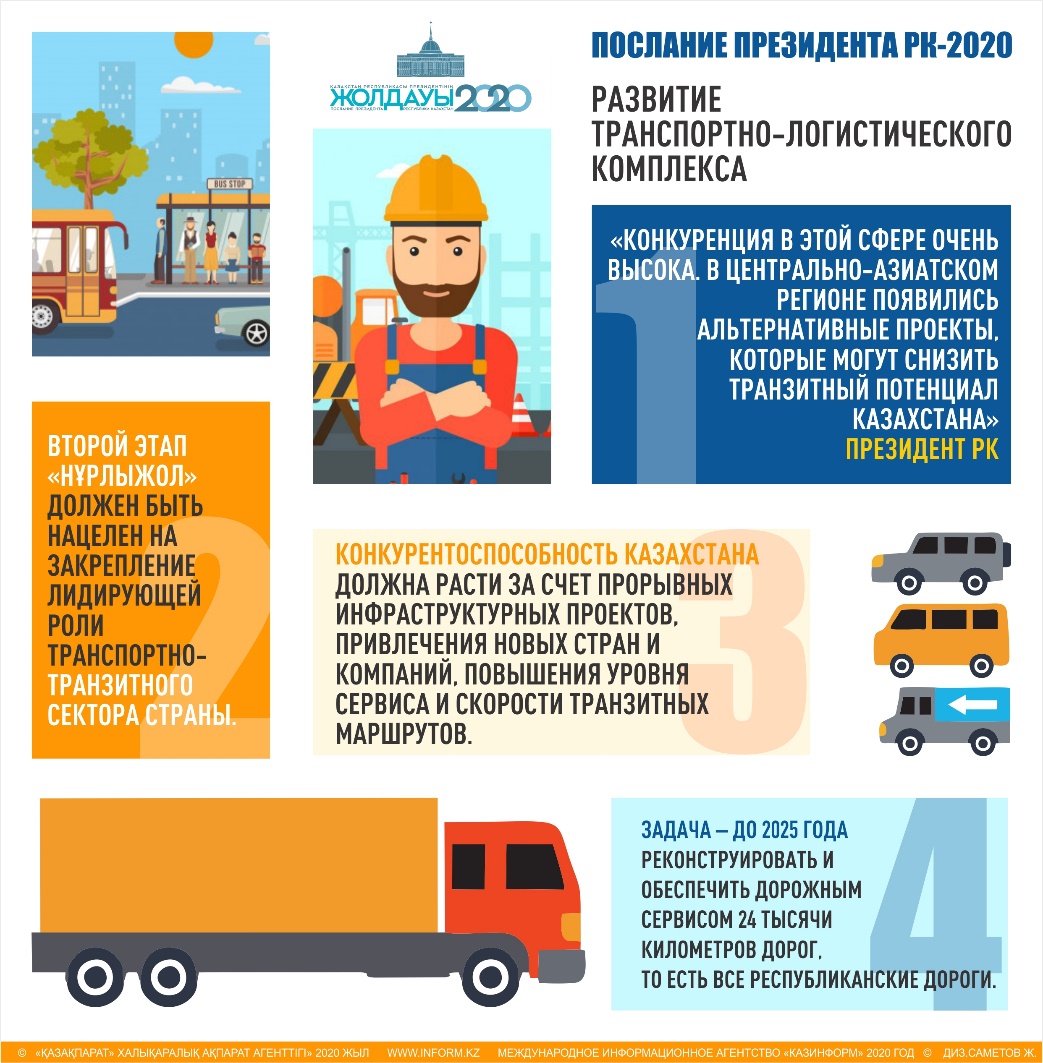 Президент поставил задачу до 2025 года реконструировать 24 тысячи километров республиканских дорог и обеспечить их дорожным сервисом.

Это увеличит скорость транзитных маршрутов
2. Экономическое развитие в новых реалиях
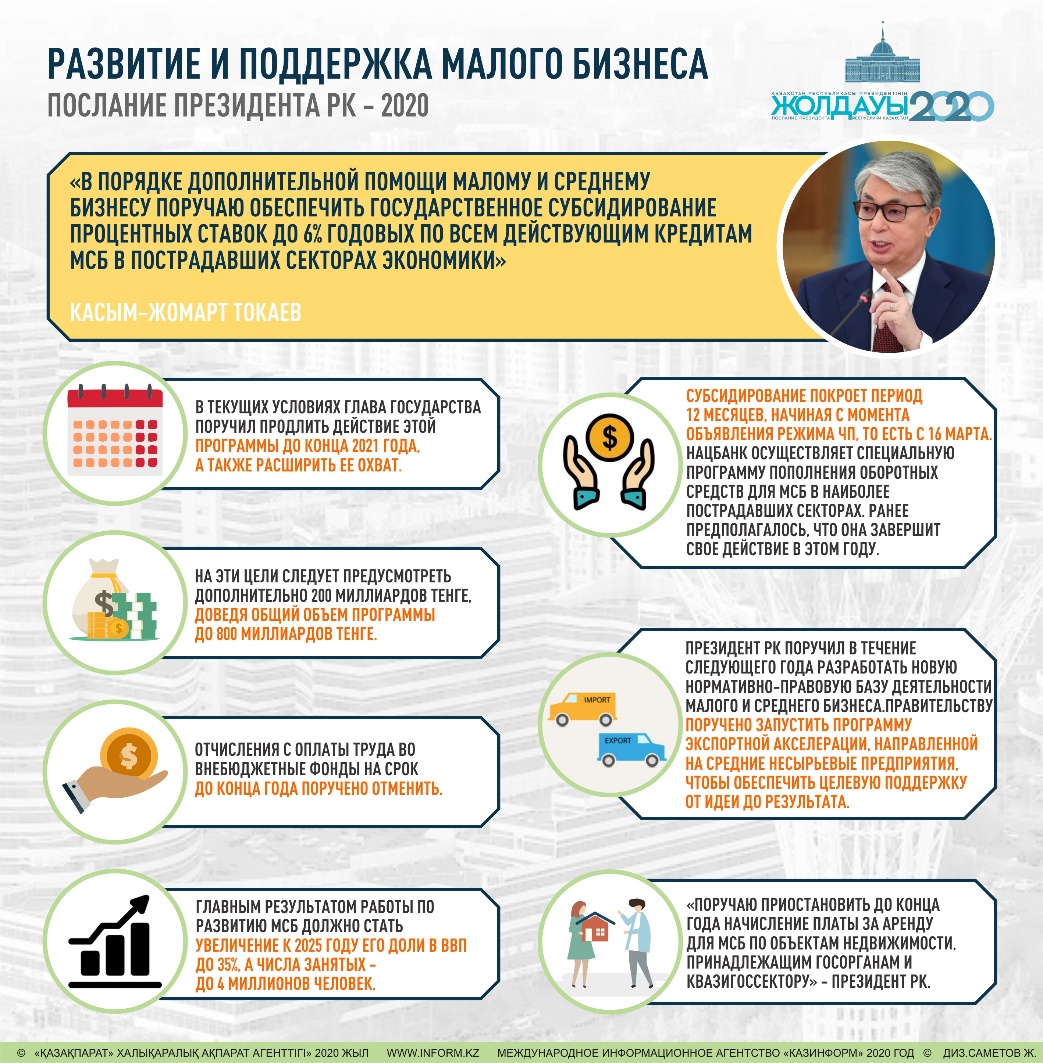 Малый и средний бизнес больше других пострадал от пандемии
Продолжится его государственная поддержка.

Будет приостановлена арендная плата за государственные объекты недвижимости
2. Экономическое развитие в новых реалиях
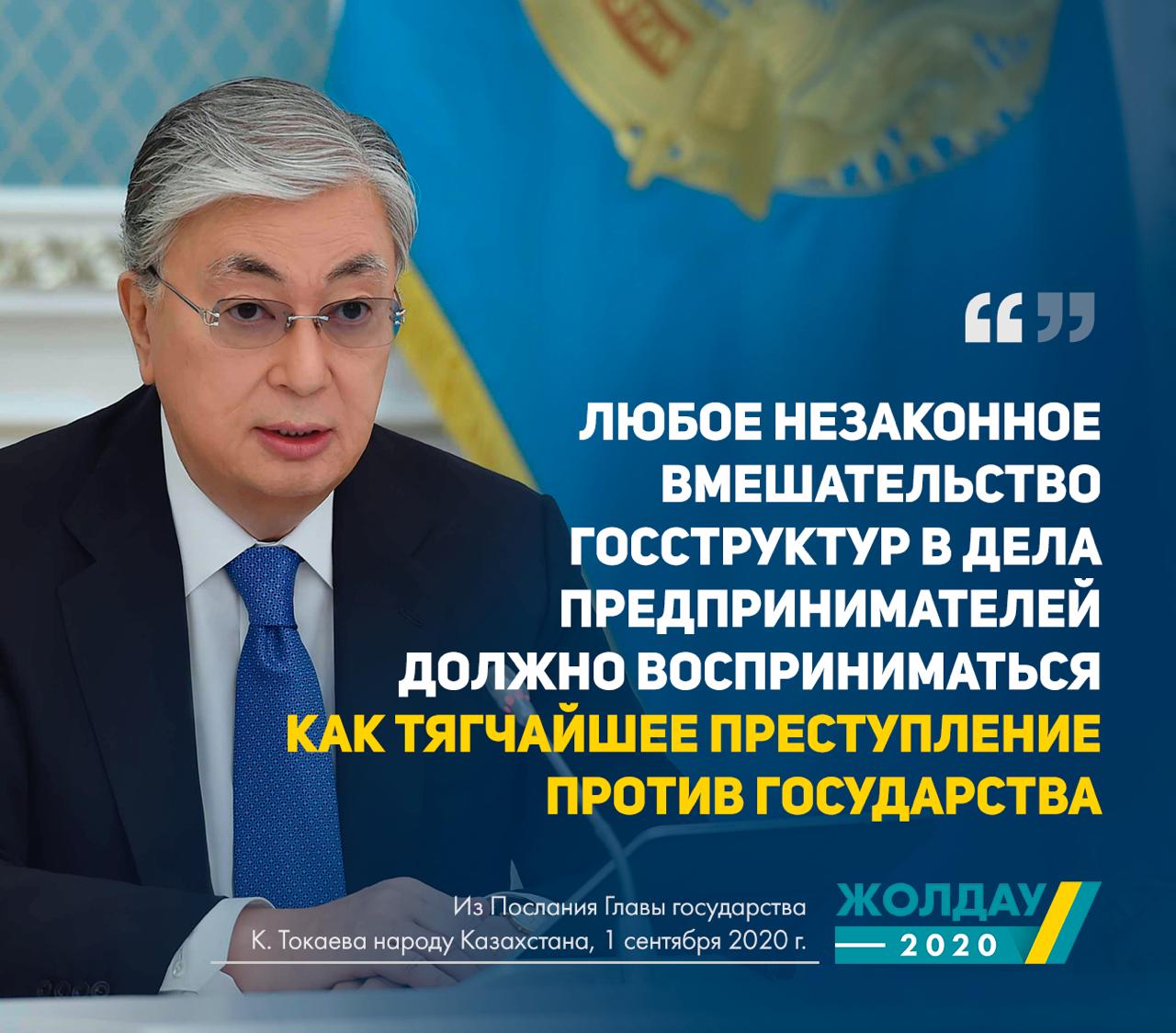 Будет проведена ревизия Налогового кодекса.

Исполнение налоговых обязательств должно быть кардинально упрощено, количество налогов и платежей минимизировано.
3. Сбалансированное территориальное развитие
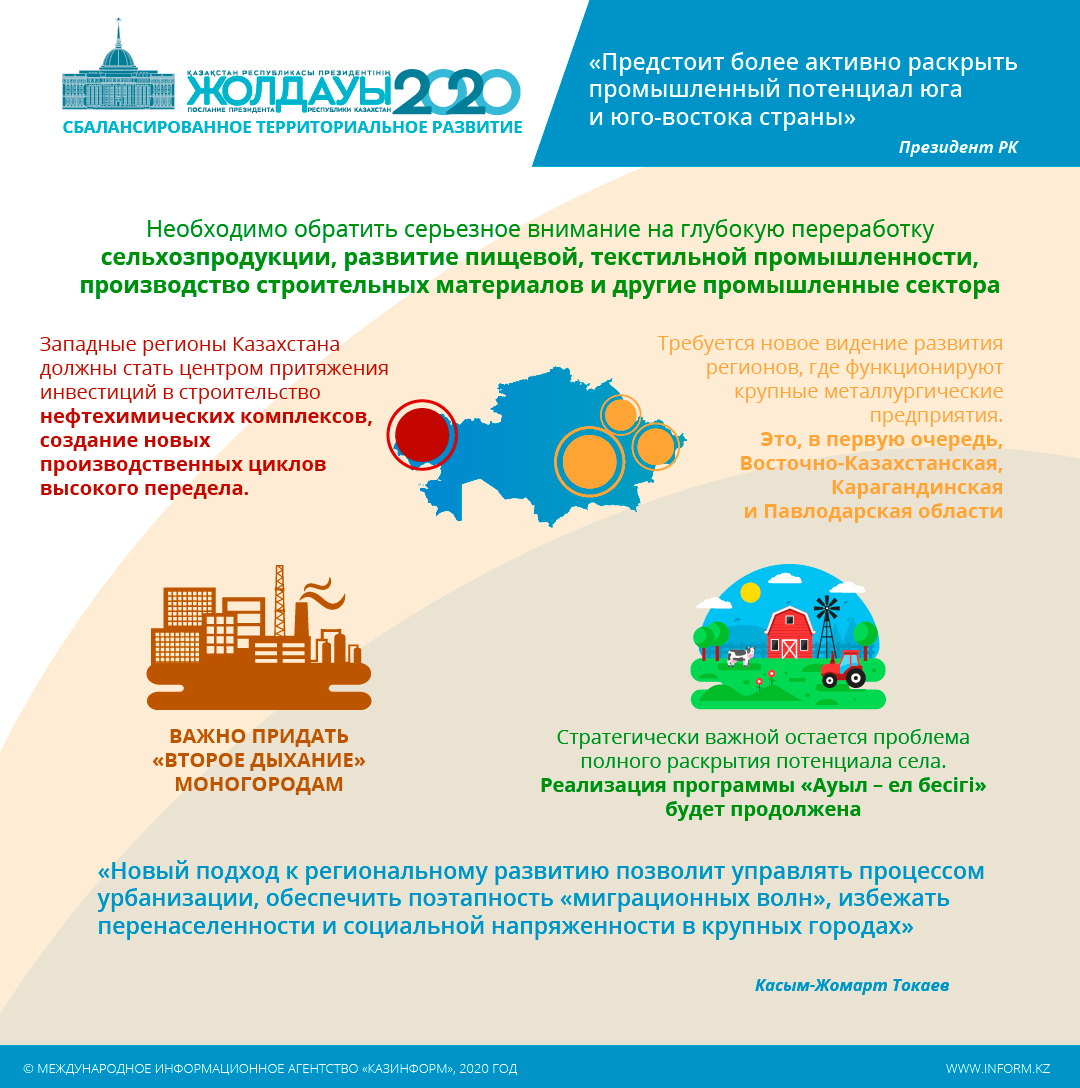 Развитие регионов страны следует выстраивать с учетом их конкурентных преимуществ.

Это позволит управлять процессом урбанизации, регулировать «миграционные волны», избежать перенаселенности и социальной напряженности в крупных городах
4. Социальное благополучие граждан
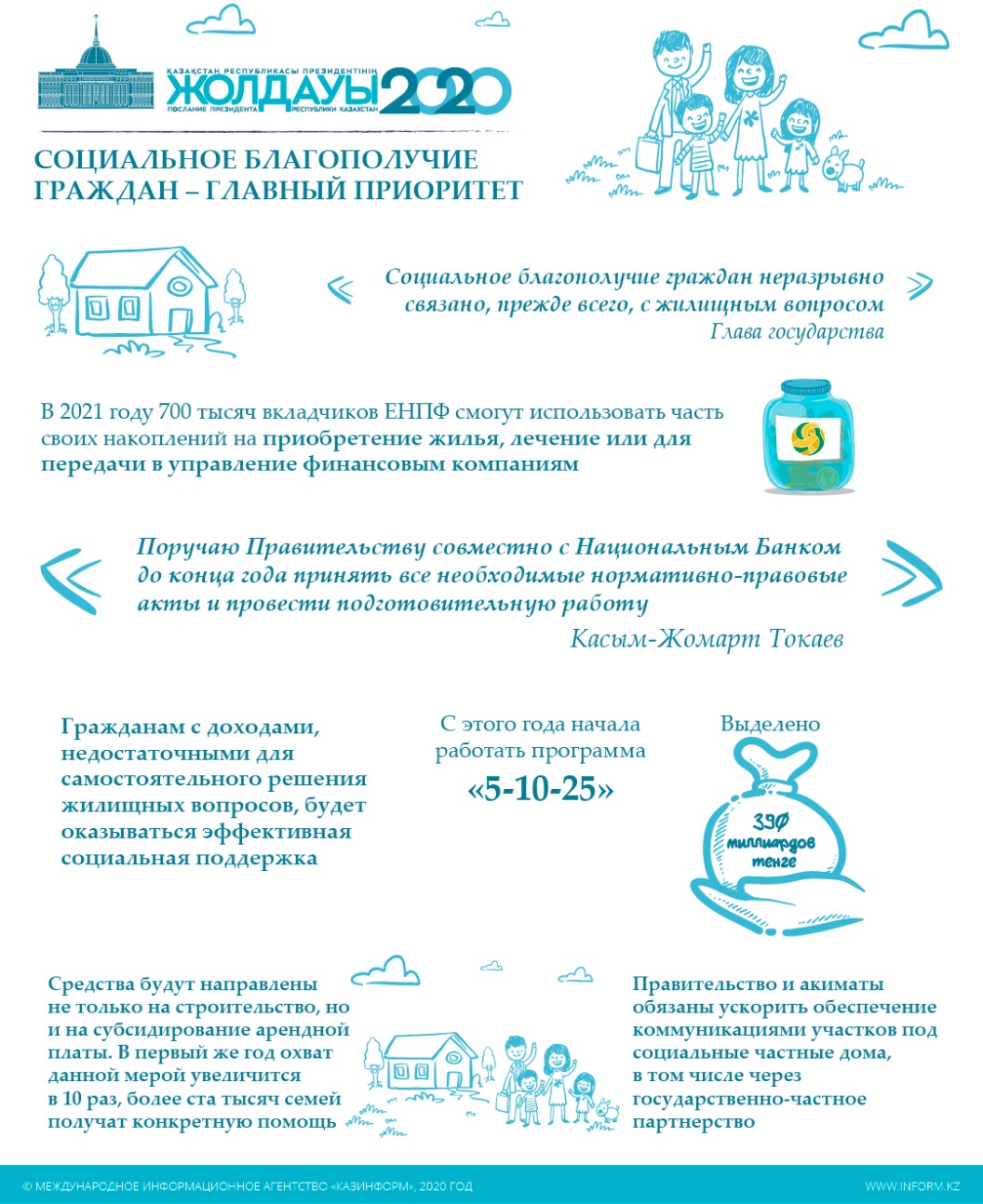 В 2021 году вкладчики пенсионного фонда смогут использовать часть своих накоплений на приобретение жилья, лечение или для передачи в управление финансовым компаниям
6. Развитие системы здравоохранения
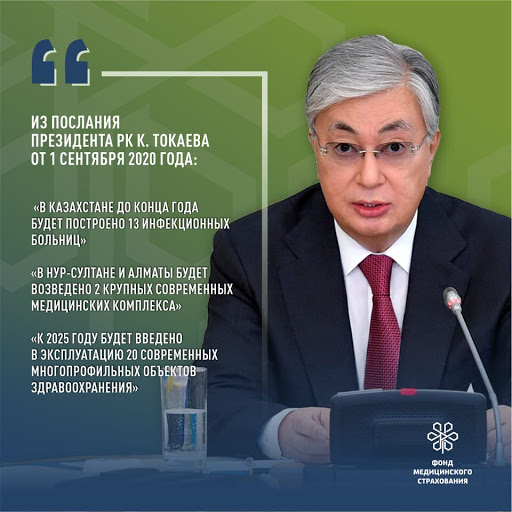 Заработная плата медиков будет в 2023 году в два раза выше средней зарплаты.

Будут построены новые больницы в регионах и медицинские центры в Нур-Султане и Алматы.
7. Экология и защита биоразнообразия
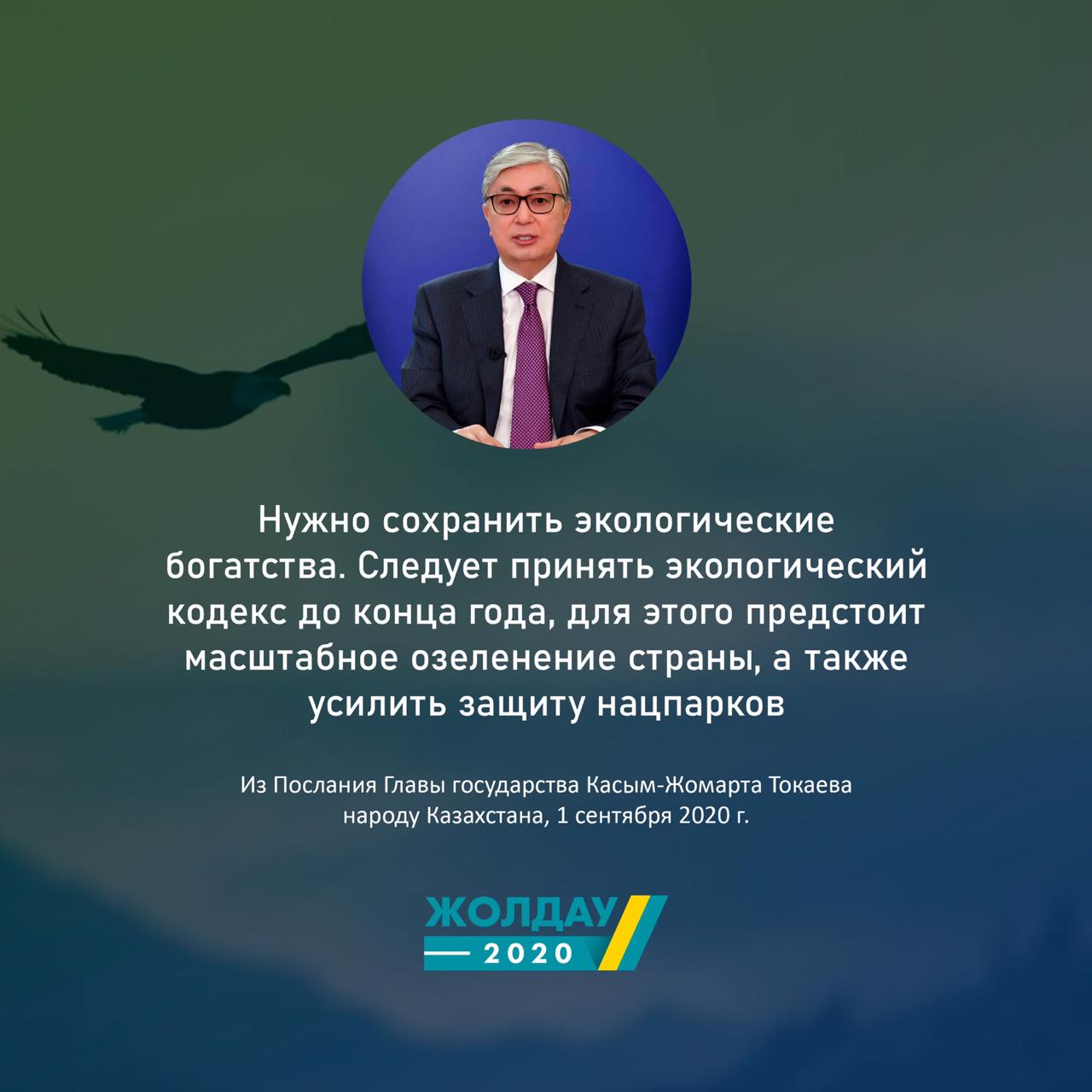 Будет высажено 2 миллиарда деревьев в лесном фонде и 15 миллионов – в населенных пунктах.

Нужно защищать национальные парки, ужесточить наказание за нарушения в этой сфере.
9. Цифровизация – базовый элемент реформ
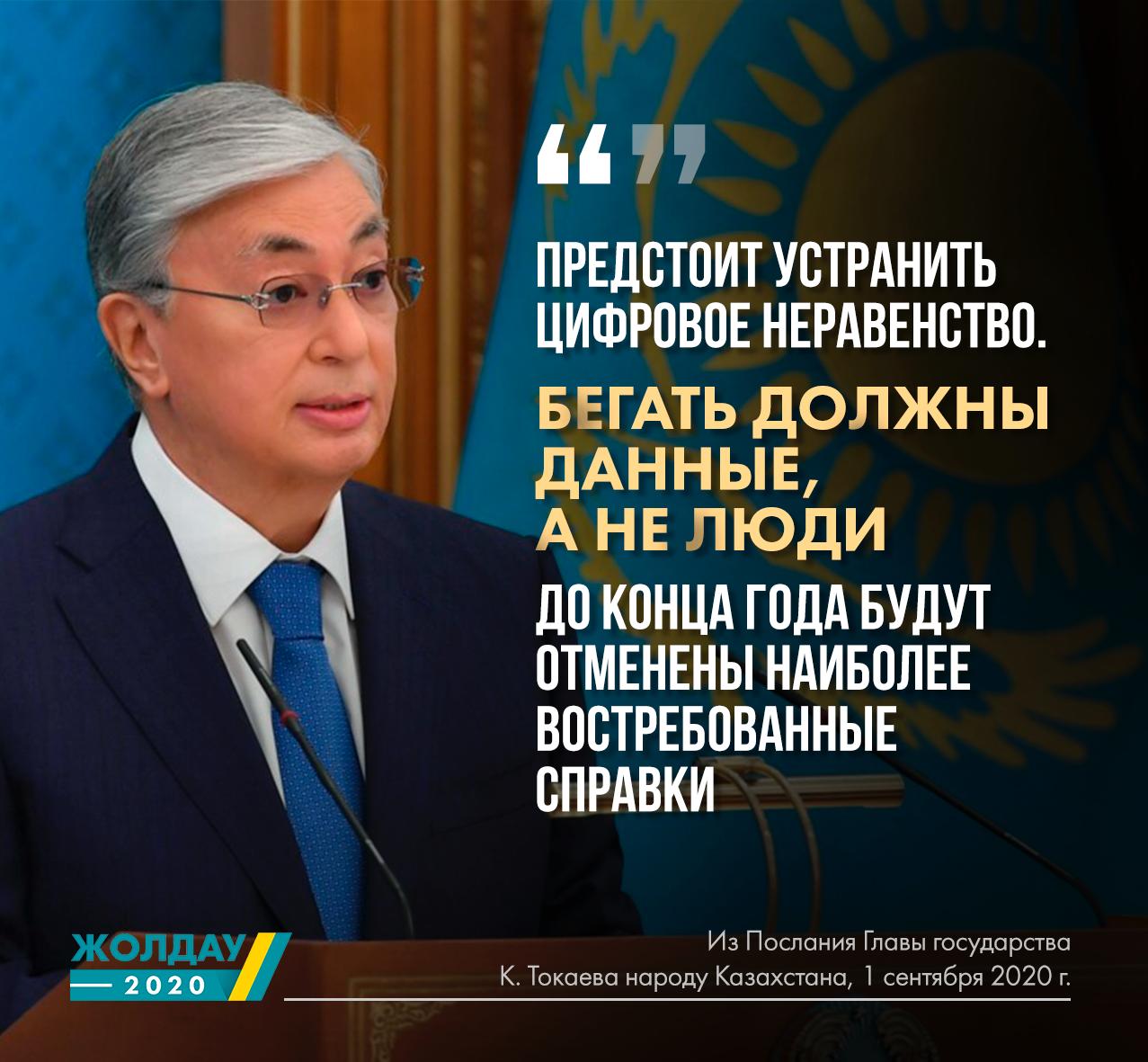 Обеспечить доступ к интернету и качественной связи всех граждан.

Отменить большинство справок, обеспечить цифровое подтверждение информации через электронные сервисы
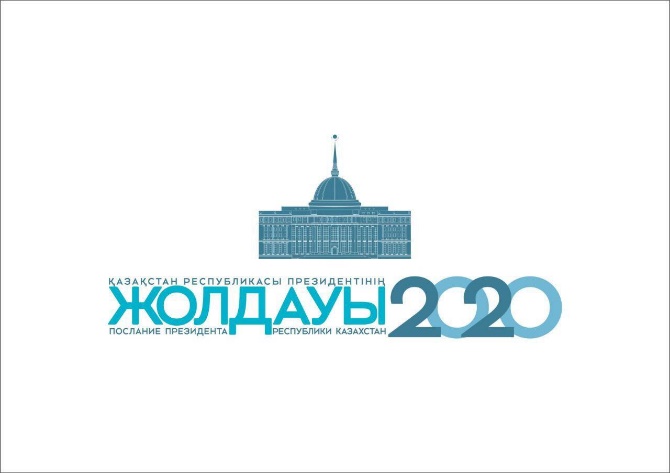 Казахстан в новой реальности: Время действий
Послание Главы государства 
Касым-Жомарта Токаева 
народу Казахстана
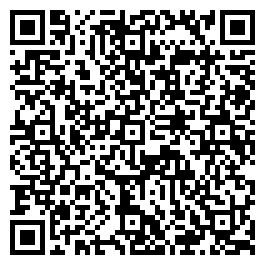 1 сентября 2020 г.
Полный текст Послания на сайте Президента РК